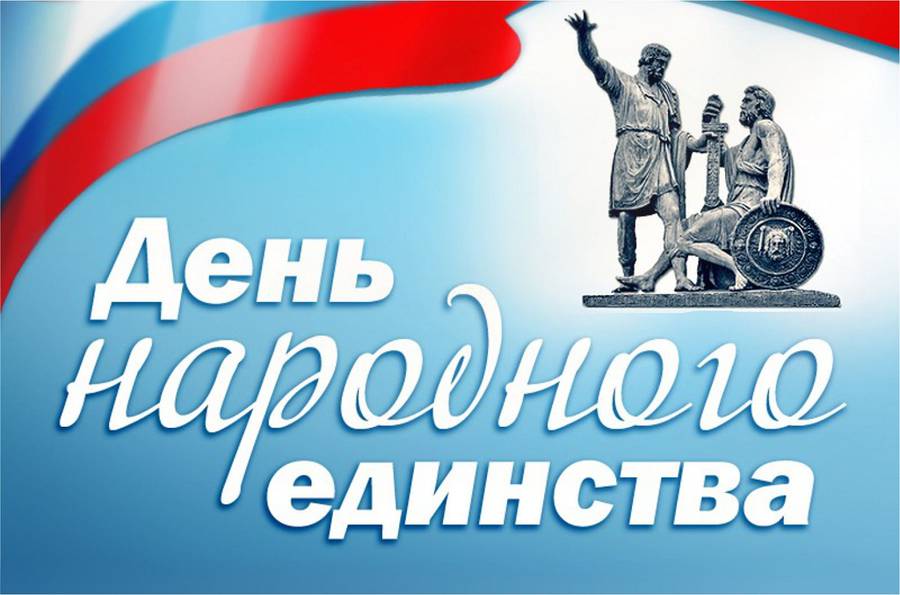 Иван 4 (Грозный)
Фёдор Иванович
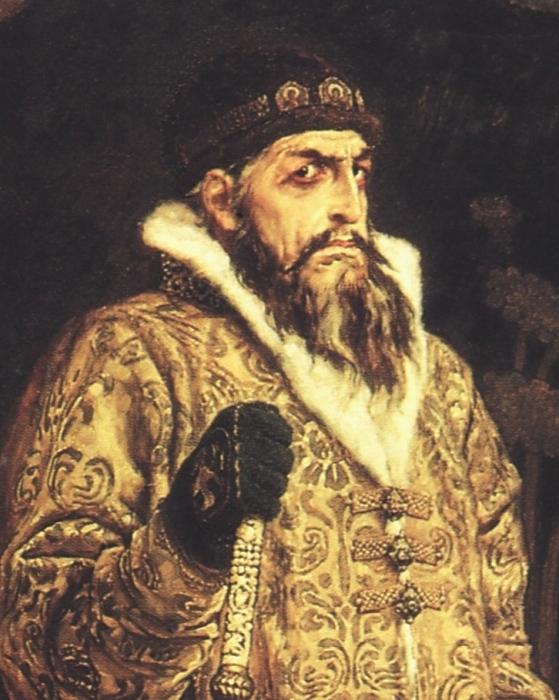 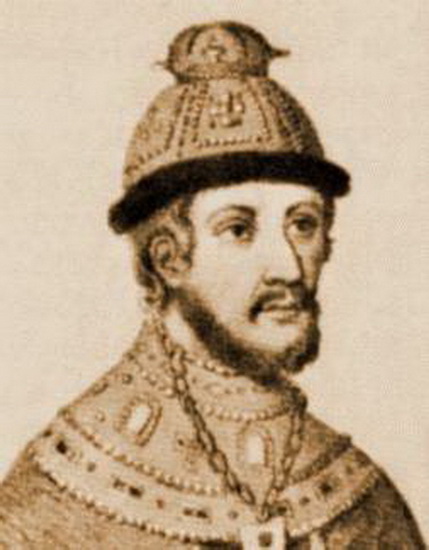 Иван Иванович
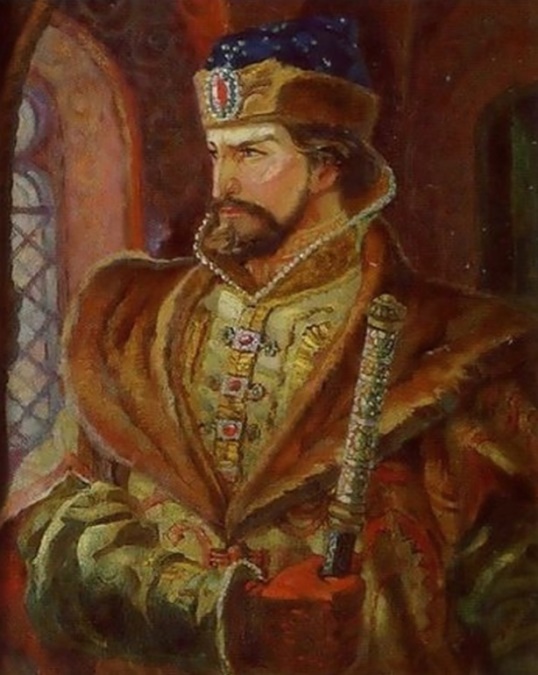 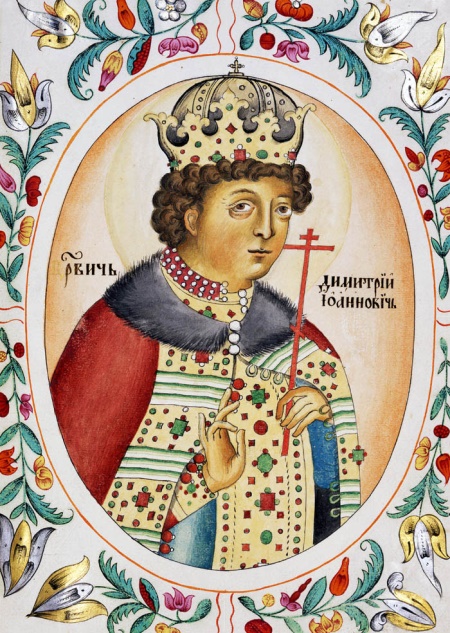 Дмитрий Иванович
Борис Годунов.
Григорий Отрепьев(Лжедмитрий I)
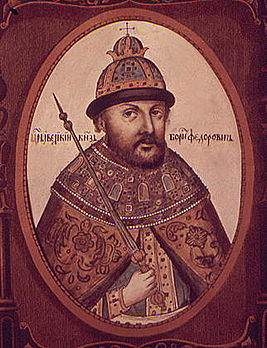 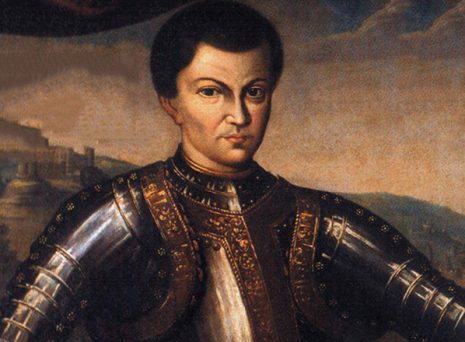 Лжедмитрий  II
Владислав
Сигизмунд
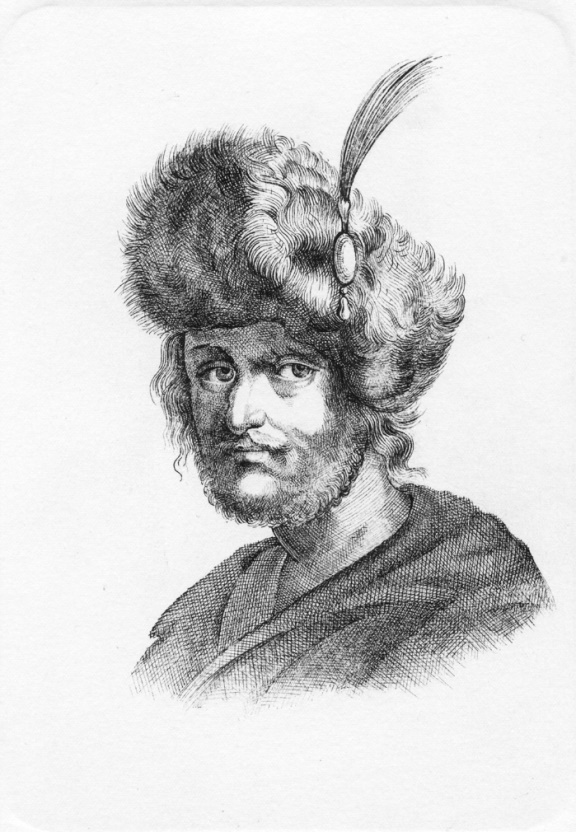 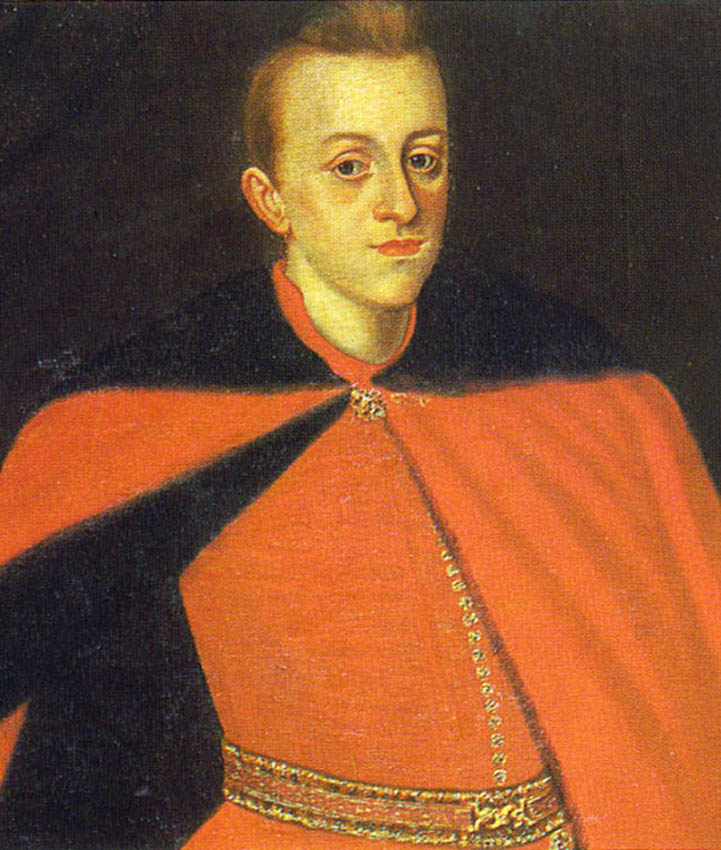 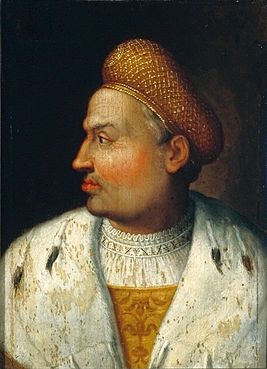 Дмитрий Пожарский
Кузьма Минин
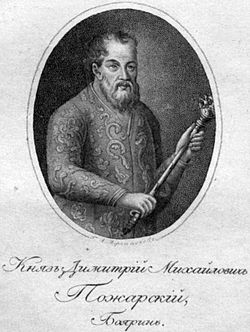 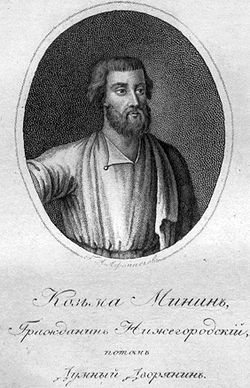 Иван Сусанин
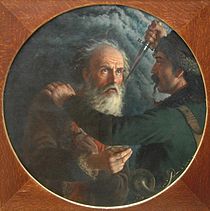 Икона казанской божьей матери
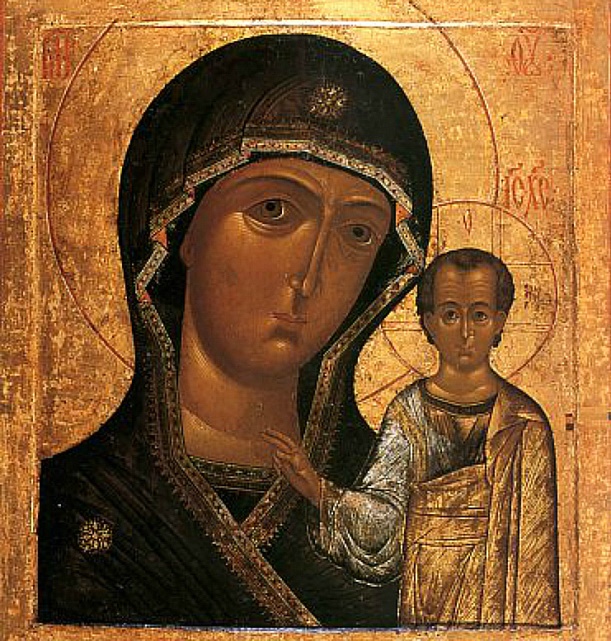 Казанский собор
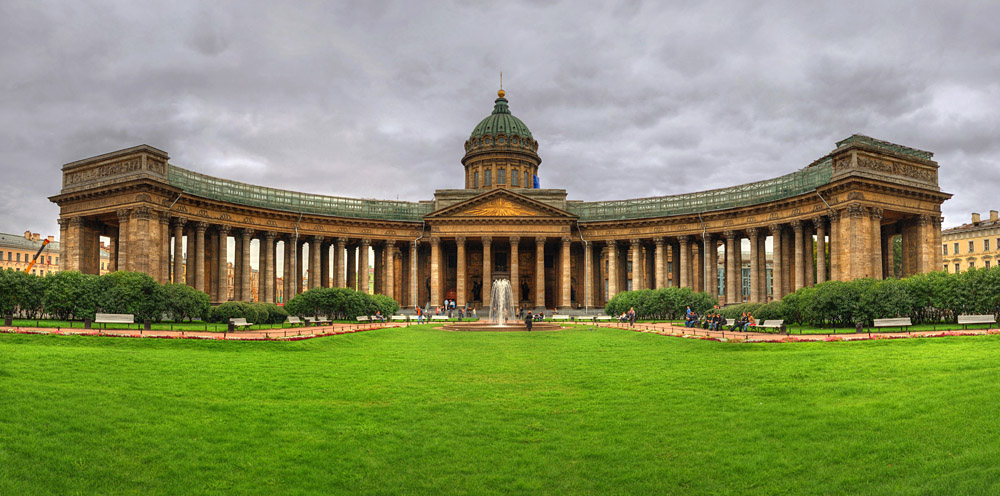 Государственные символы
Флаг РФ
Герб РФ
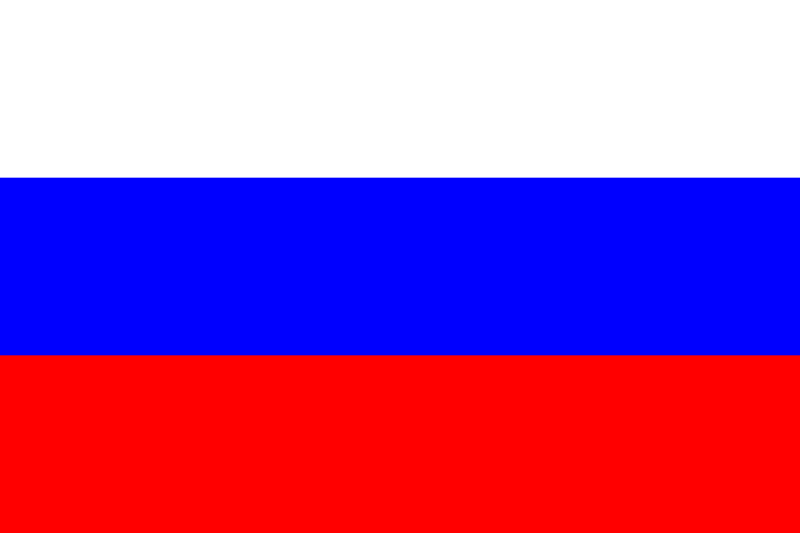 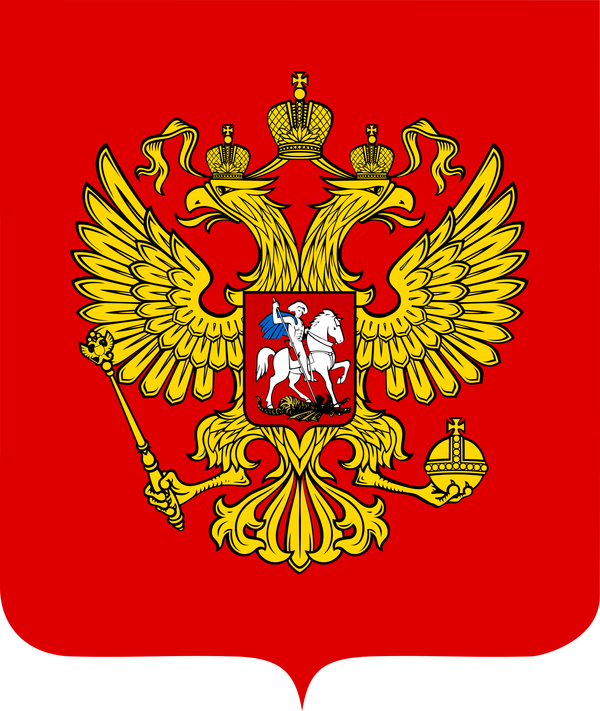 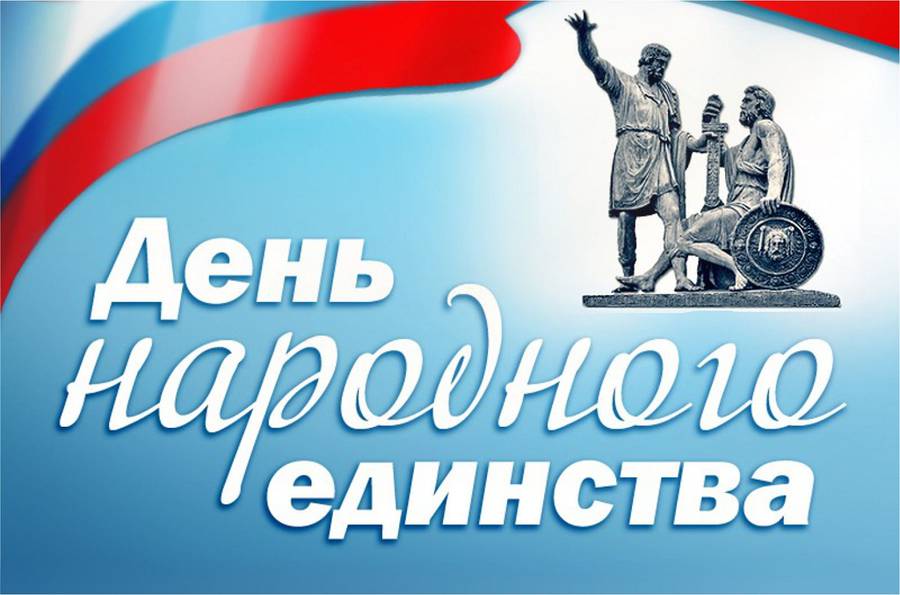